لوقا 2: 21-3: 22
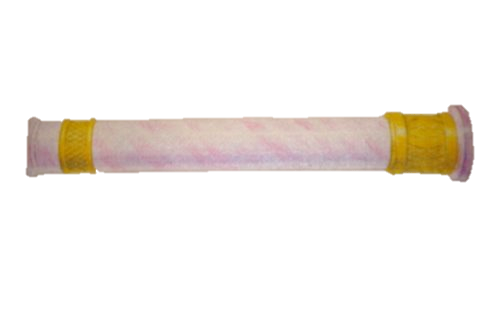 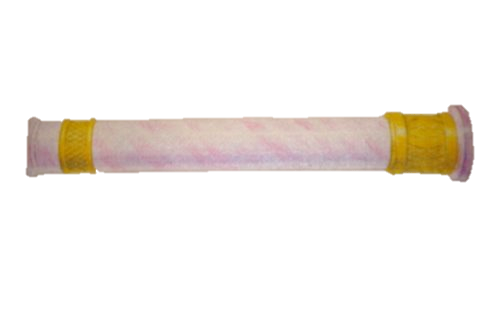 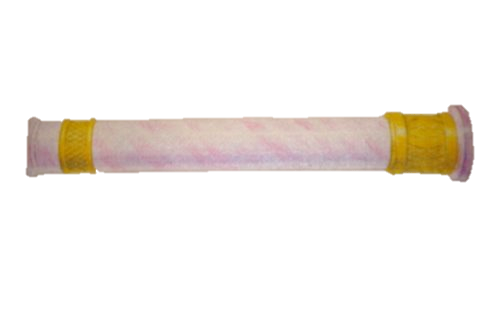 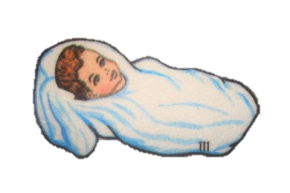 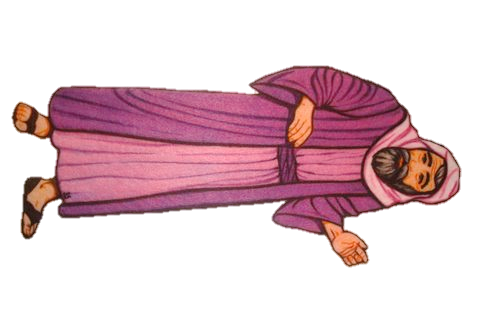 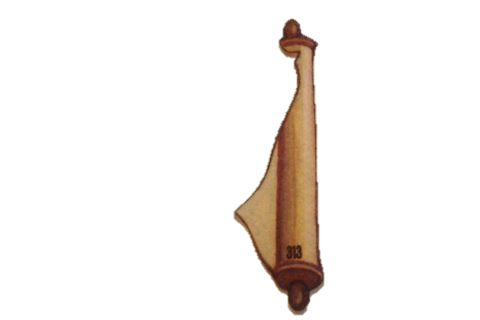 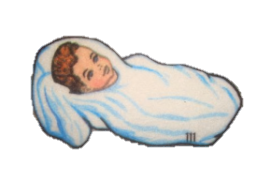 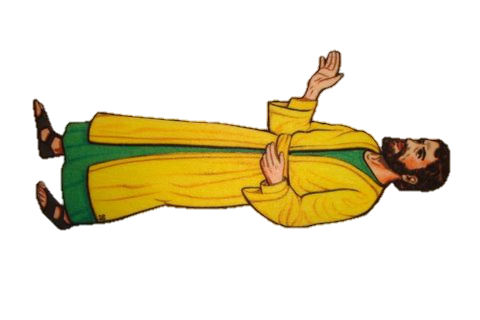 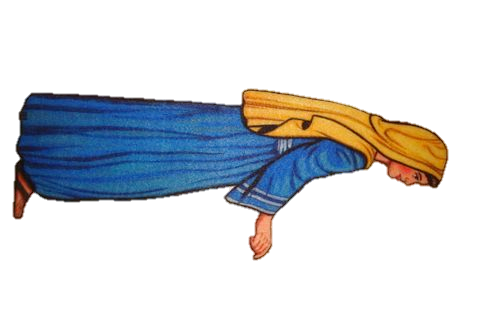 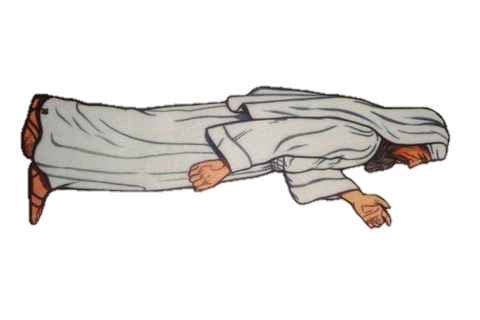 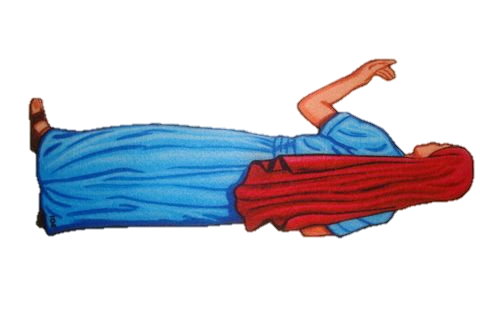 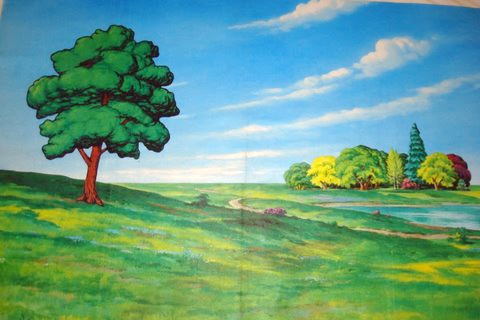 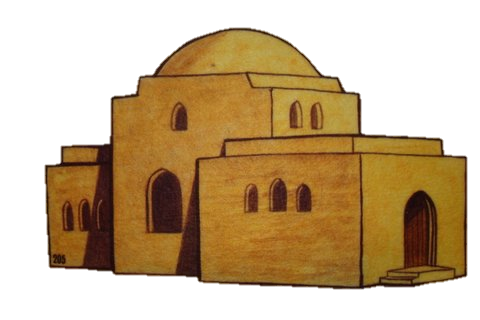 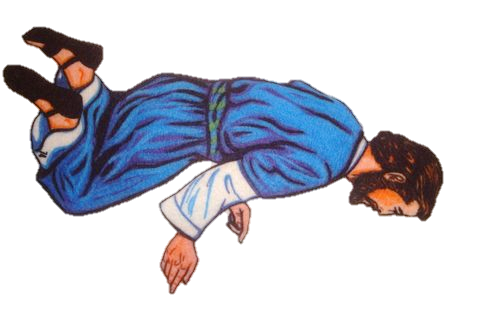 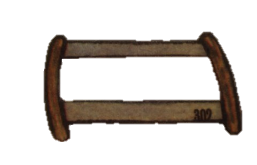 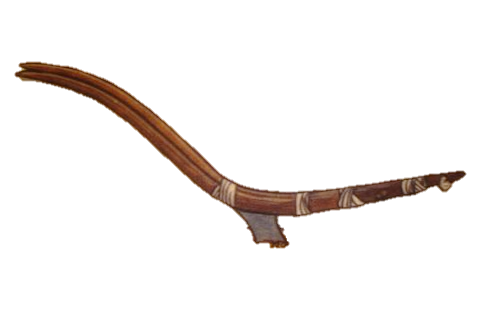 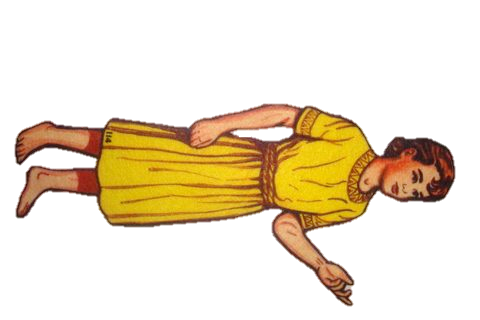 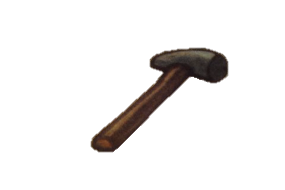 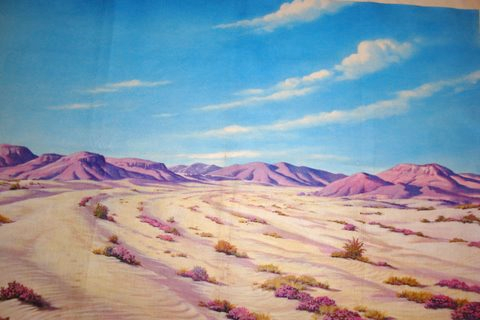 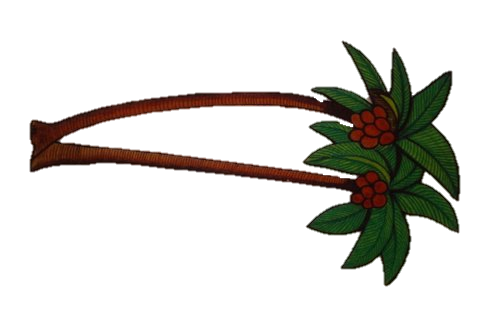 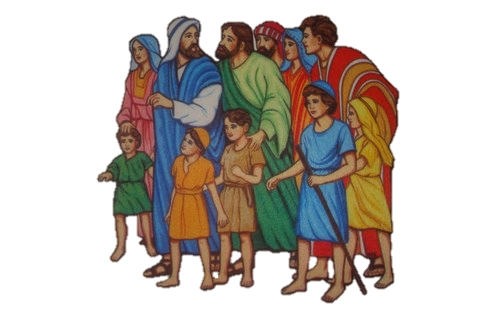 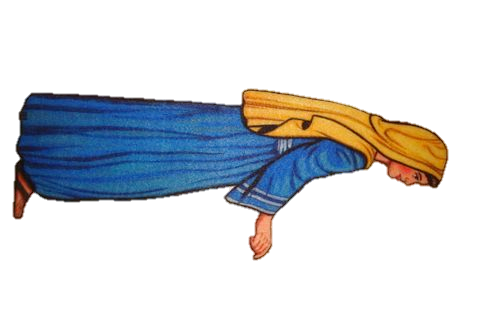 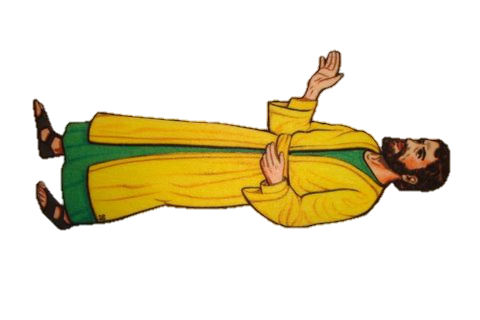 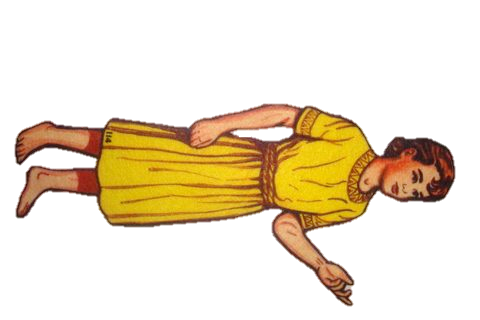 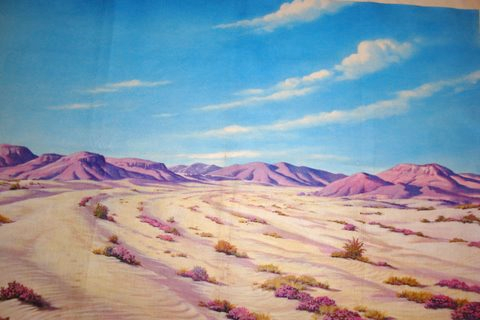 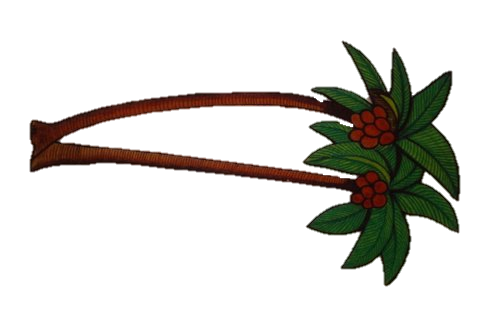 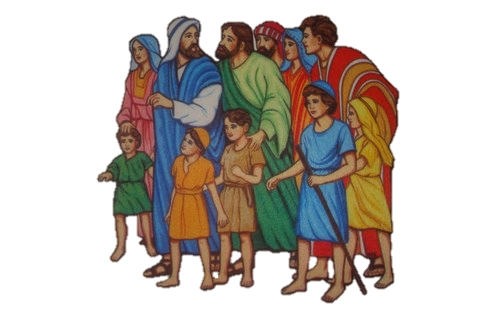 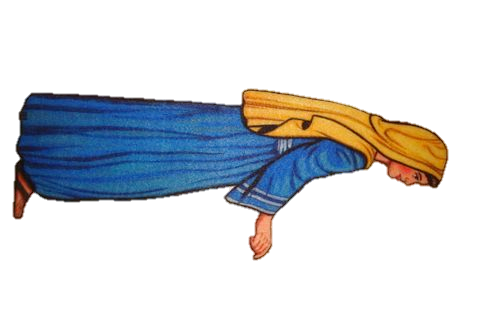 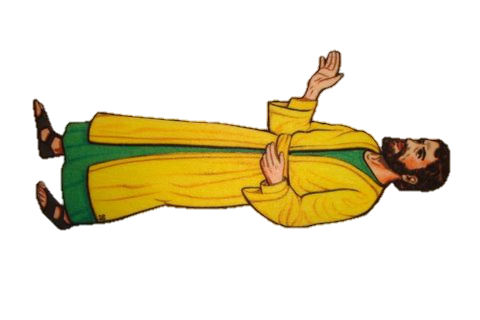 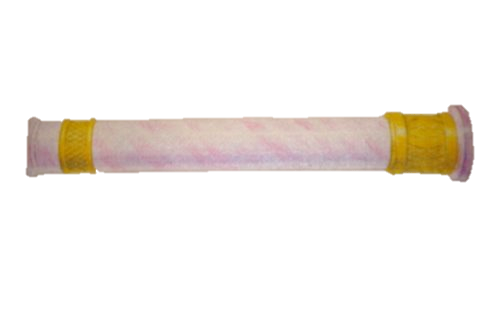 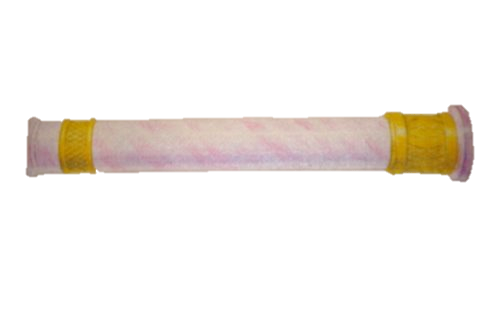 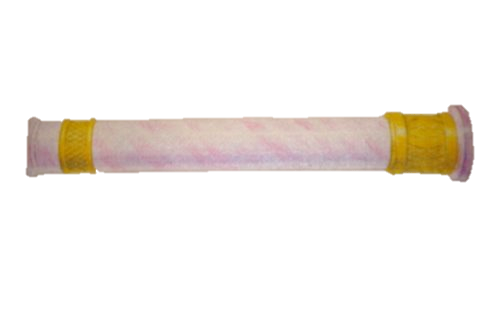 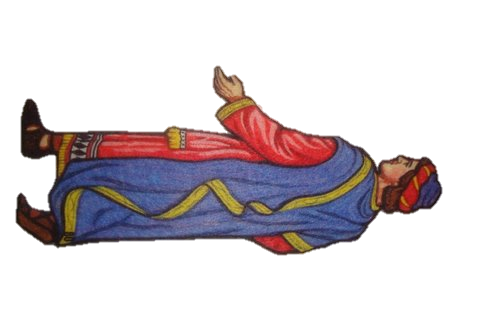 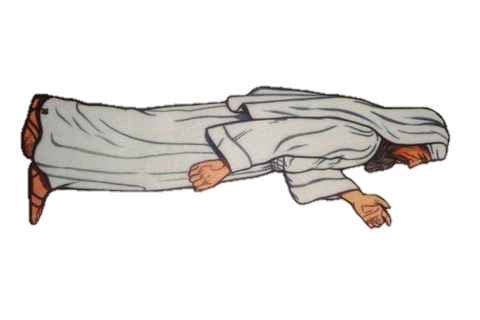 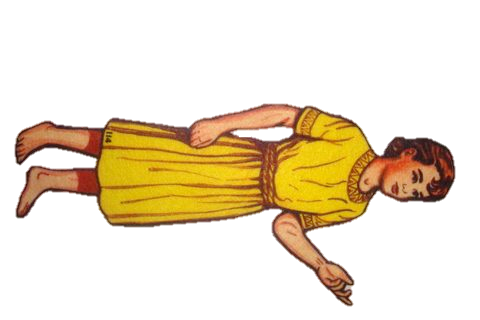 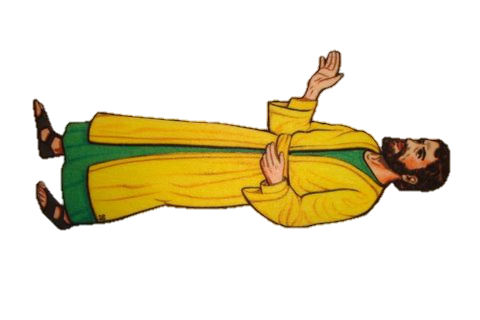 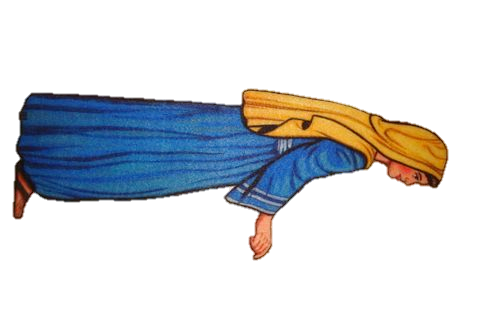 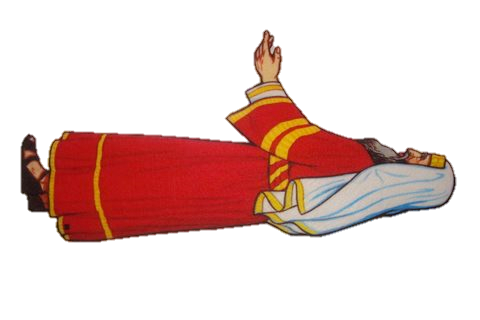 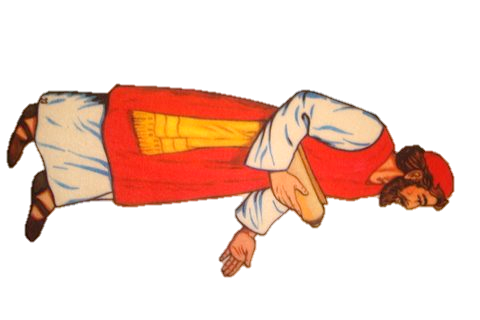 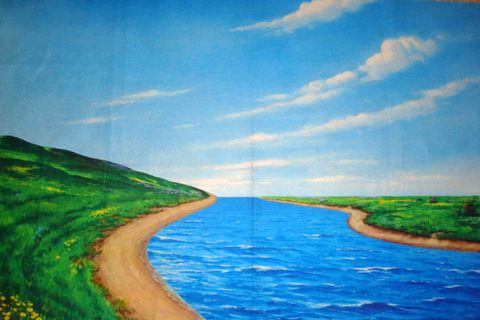 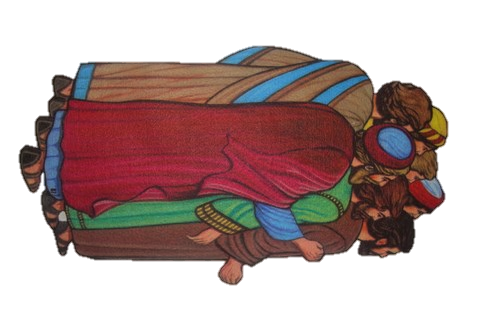 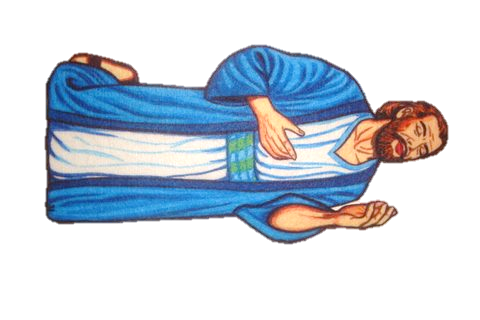 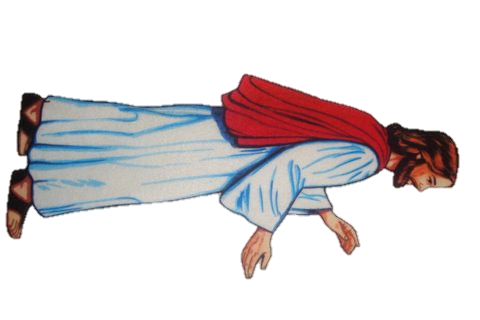 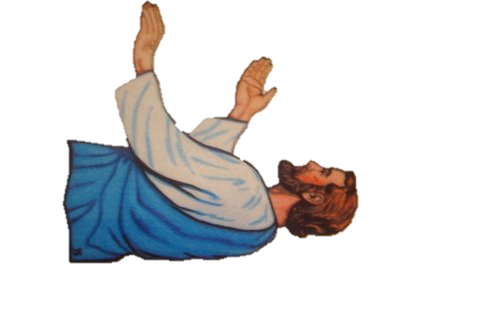 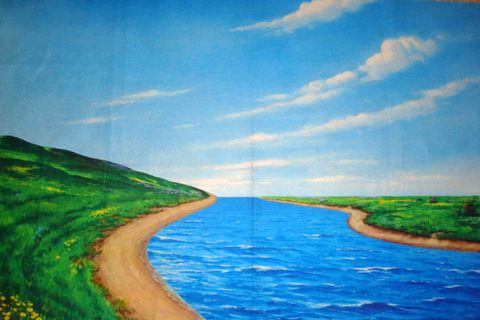 هذَا هُوَ ابْنـِــي الْحَبِيبُ الَّذِي بِهِ سُرِرْتُ
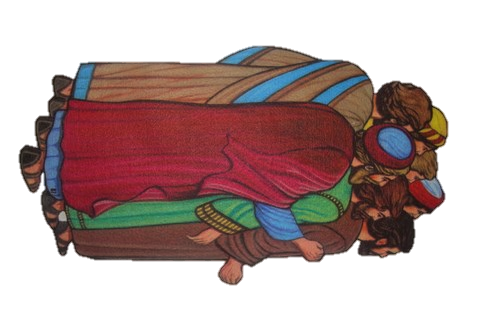 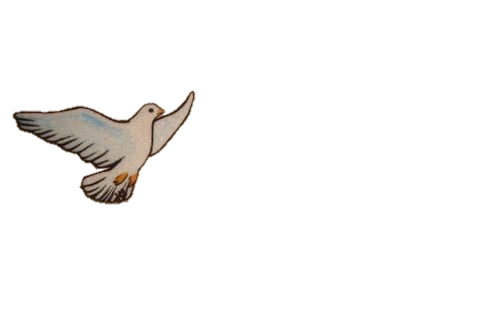 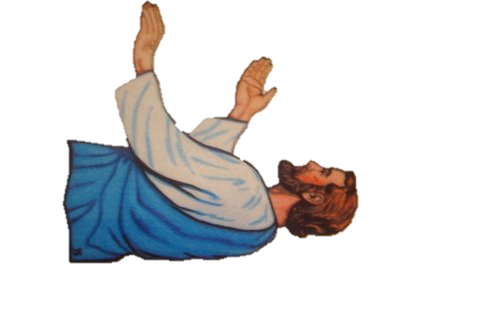 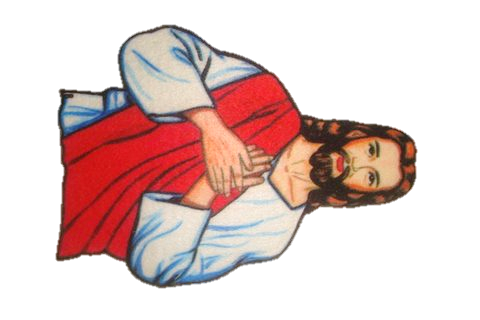 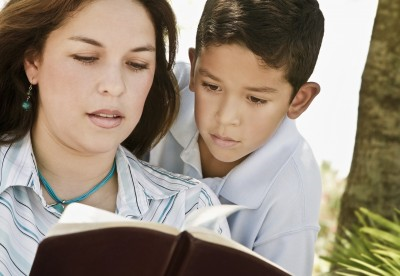 “... هذَا هُوَ ابْنـِــي الْحَبِيبُ الَّذِي بِهِ سُرِرْتُ. لَهُ اسْمَعُوا. ” 
متى 17: 5